How to Review
Hugh Davis
Learning Societies Lab
ECS
The University of Southampton, UK
users.ecs.soton.ac.uk/hcd
Peer Review
Papers for journals, conferences and workshops +
Research Proposals seeking funding

are sent to a number of reviewers/referees chosen by the committee as experts in the topic of the journal/conference/funding call 
and hopefully (but not always) experts in the particular topic of the paper.

Usually 3 reviews 
The committee will decide whether to accept / fund based on these reviews
Often the experts delagate the reviews to tehir PhD students!
Purpose of Review
To inform the programme committee or editors whether the paper is suitable for publication in their venue
(or to inform committee that a grant proposal should be funded under their programme)
to identify any faults with the current paper (technical and presentational)
for you to confirm that in your opinion this is original work (not plagiarised, and with results that have not been previously published) 
to give constructive feedback to the authors so they can improve their paper/proposal
What Venue?
Clearly venues differ – and so do standards.
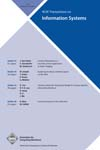 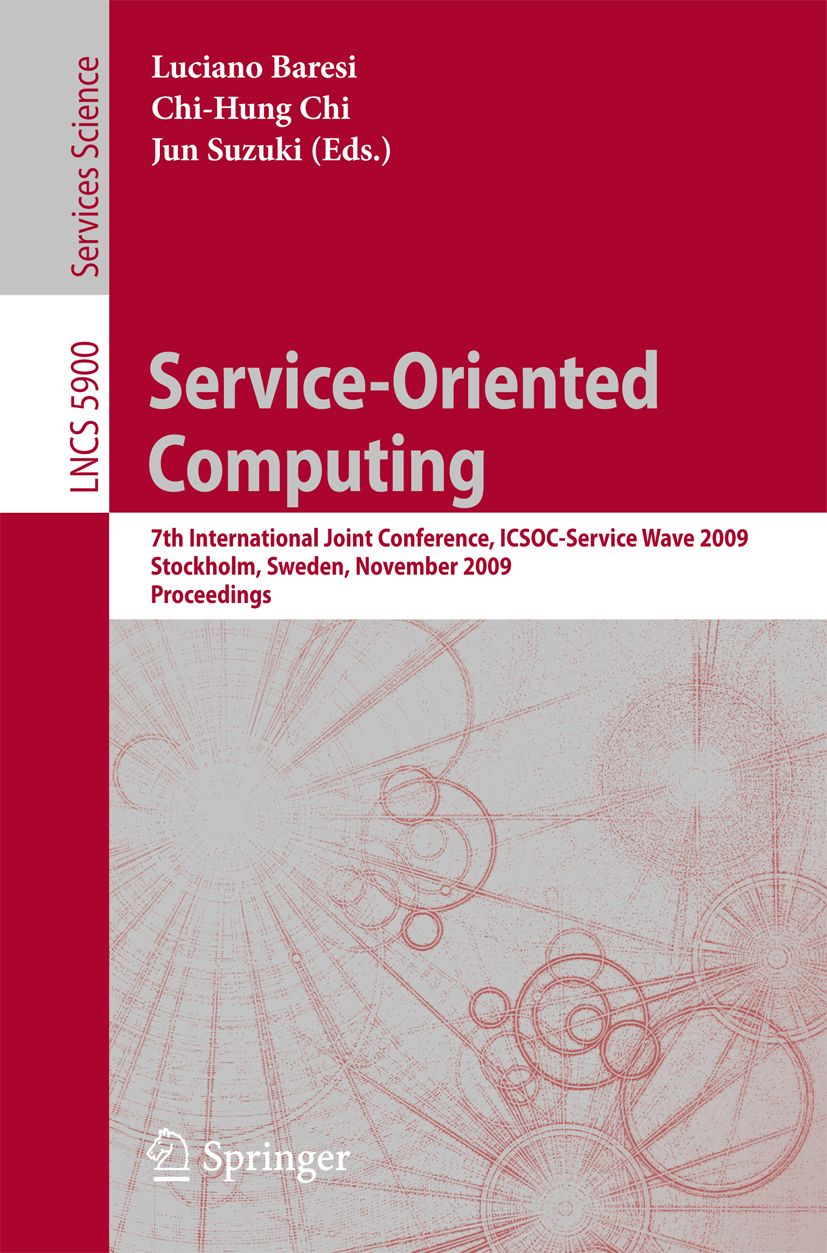 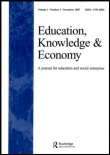 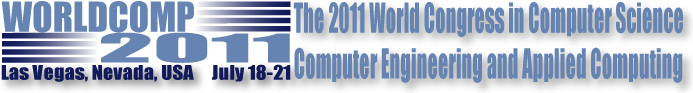 All work should be original: 
But the significance of the original work will vary.
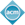 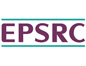 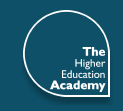 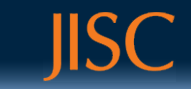 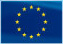 The main reason why papers are turned down is not because the work is flawed, but because it's value has been badly communicated or it has been submitted to an inappropriate venue.
Many Sorts of Papers
technical papers
review papers
thought experiments
experiences papers
evaluations
Be Constructive
Let us start with the assumption that most work has been conducted by other hard working and honest people like ourselves who are proud of the work they have done. 
If you don't think the work is ready for publication, then 
explain why
tell them how useful it will be when suitably improved
don't 'diss' them!
Desirable Traits in a referee
objectivity
fairness
speed
professionalism
confidentiality
honesty
courtesy
What goes into a Review?
Summarise the paper in your own words
Comments on "Technical Content”
Comments on the quality of the Writing and Presentation
Typos/corrections
Conclusions and Overall Recommendations
(All the above will be seen by the authors)
To the Editors/Committee (comments not seen by authors)


Often there will be a review FORM that you are required to use 
These generally attempt to break down the above into sub – headings (sometimes unhelpfully)
Summarise the paper in your own words
This is to show that you have understood what the authors said
Write the abstract for the paper that you would have written!
In particular you must say what you think the contribution of the paper is (however small you think its is!)
Technical Content (paper)
the extent to which the work is relevant to this workshop/conference/journal
the extent to which the work answers a valid research question 
the research methodology
the quality of results and argumentation (any suspected flaws)
the evaluation
awareness of related work (including the  correct number of appropriate references)
the degree of significance of the results
do the conclusions follow from the work described?
Keep it constructive
Technical Content (Proposal)
the extent to which the work is relevant to this call
the extent to which the proposed work answers a valid research question 
the degree of significance of proposed outcome
the proposed research methodology
awareness of related work /state of the art (including the correct number of appropriate references)
the experience/expertise of the proposed team / collaboration 
appropriate use of the budget
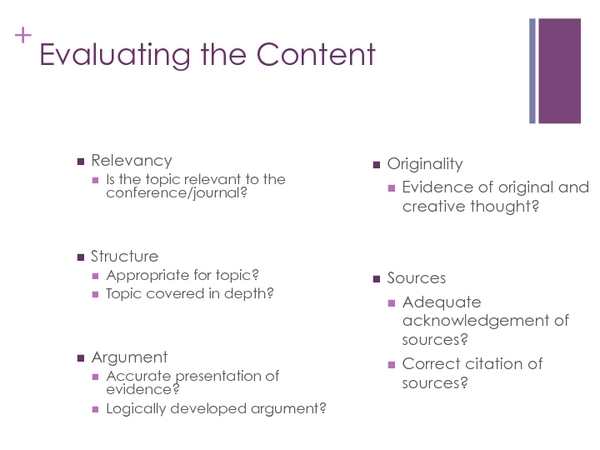 Taken from http://www.edshare.soton.ac.uk/7716/ Millard and Carr
Writing and Presentation
Can you understand the development of the argument?
Does the abstract describe what you read (and did you know what you were going to read about when you had read the abstract)
Do the intro and conclusions tell a story on their own?
Have the authors kept to the format and length requirements of the publishers?
Are the diagrams and figures readable?
Are the references and citations formatted properly?
Are the references "fully formed"? (Are all the authors listed? Is all the information about the venue that would be needed to retrieve the paper listed? The list should not include references to commercial web-sites. Academic Web references should preferably include author, title and date published, and/or date last accessed)
Typos and Corrections
Here you are acting as a proof reader
You are listing mistakes that need to be corrected in any publication
But you are not being paid for this
If there are lots of corrections (>10?) then I might say
"There are multiple typos that need serious attention before publication”
“The final paper will need proof reading by a native English speaker before submission”
Conclusions
answer the questions "Will it interest people who attend this conference/ read this publication? Why? Who?"
justify your overall recommendation

In the case of a research proposal you need to justify your recommendation in terms of significance of the research result that will be obtained and the cost / value for money
Overall Recommendations
This is usually from some tick list e.g.
Accept in its present form with no revisions
Accept after minor revisions (re-review unnecessary)
Accept after major revisions (after re-review)
Reject but encourage re-submission in another form (e.g short paper, poster)
Reject
Or
Excellent - This paper is amongst the best papers I have ever read (short-list for best paper award)
Very good paper (Consider short listing for best paper award)
Sound paper - I recommend acceptance 
Borderline - This paper could be accepted if there is room
Poor - This paper has limited contribution, or the work is not yet ready for publication. I do not believe it should be accepted, but if other reviewers differ, I would not oppose strongly
Unacceptable - The work makes no contribution or, worse, it is flawed or scurrilous. I believe that publication of this paper would reflect badly on our community. I would strongly oppose any other outcome.
To the Editors/Committee
You may say nothing – but if you do…
What is your expertise in the subject area?
Any difficulty you had in conforming to the review form template 
How confident you are of your views of the paper?
How much time did you put into this review?
Did you actually check any equations and data presented? If not, say so
Any evidence you have of unprofessionalism on the part of the authors
Are there any potential conflicts of interest you may have?
Acknowledge anyone who helped you with the review
NOT the place for “sneak attacks”. If you are saying anything about the quality of the paper, say it to the authors
*** REVIEW:
---  Please provide a detailed review, including justification for
---  your scores. This review will be sent to the authors unless
---  the PC chairs decide not to do so. This field is required.

DETAILED REVIEW
===============


[Write your review here]


--------------------------------------------------------------
*** REMARKS FOR THE PROGRAMME COMMITTEE:
---  If you wish to add any remarks for PC members, please write
---  them below. These remarks will only be used during the PC
---  meeting. They will not be sent to the authors. This field is
---  optional.

--------------------------------------------------------------
--- If the review was written by (or with the help from) a
--- subreviewer different from the PC member in charge, add
--- information about the subreviewer in the form below. Do not
--- modify the lines beginning with ***
*** REVIEWER'S FIRST NAME: (write in the next line)

*** REVIEWER'S LAST NAME: (write in the next line)

*** REVIEWER'S EMAIL ADDRESS: (write in the next line)
--------------------------------------------------------------
--- In the evaluations below, uncomment the line with your
--- evaluation or confidence. You can also remove the
--- irrelevant lines
*** OVERALL EVALUATION:

---  3 (strong accept)
---  2 (accept)
---  1 (weak accept)
---  0 (borderline paper)
---  -1 (weak reject)
---  -2 (reject)
---  -3 (strong reject)

*** REVIEWER'S CONFIDENCE:

---  4 (expert)
---  3 (high)
---  2 (medium)
---  1 (low)
---  0 (null)

*** RELEVANCE: WILL THE PAPER BE OF INTEREST TO CONFERENCE ATTENDEES?: from 1 (lowest) to 5 (highest)

---  5 (definitely yes)
---  4 (likely)
---  3 (not sure)
---  2 (unlikely)
---  1 (definitely not)
*** NOVELTY: IS THIS A NEW AND ORIGINAL CONTRIBUTION TO AIED?: from 1 (lowest) to 5 (highest)

---  5 (highly novel work)
---  4 (some novel aspects)
---  3 (cannot judge the novelty)
---  2 (poor)
---  1 (very poor)

*** SIGNIFICANCE: ARE THE MAJOR CLAIMS AND CONCLUSIONS SUBSTANTIATED?: from 1 (lowest) to 5 (highest)

---  5 (highly significant work)
---  4 (some aspects can be significant)
---  3 (cannot judge the significance)
---  2 (there is no enough evidence for the significance)
---  1 (not at all significant)

*** TECHNICAL SOUNDNESS: IS THE PAPER SOUND AND ACCURATE IN ITS AIED CONTENT?: from 1 (lowest) to 5 (highest)

---  5 (excellent)
---  4 (good)
---  3 (cannot judge the soundness)
---  2 (poor)
---  1 (unacceptable)
*** PRESENTATION: IS THE PAPER CLEAR, EXPLICIT, AND WELL-ORGANISED?: from 1 (lowest) to 5 (highest)

---  5 (excellent)
---  4 (good but can be improved)
---  3 (fair)
---  2 (poor and sometimes hard to follow)
---  1 (unacceptable)
*** RELATED WORK: DOES THE PAPER ADEQUATELY REFER TO RELATED WORK?: from 1 (lowest) to 5 (highest)

---  5 (excellent positioning within related work)
---  4 (adequate references for a conference paper)
---  3 (cannot judge the positioning within related work)
---  2 (generally ok but some references are missing)
---  1 (inadequate positioning within related work)

*** HOW CAREFULLY HAVE YOU READ THIS PAPER?: from 1 (lowest) to 4 (highest)

---  4 (Understood all details)
---  3 (Carefully, but haven't checked all details)
---  2 (Went over it quickly but got the main ideas)
---  1 (Just skimmed it)

*** END
Remember the checklist?
Have you followed the formatting instructions, and kept to length limitations.
Does the abstract tell me what you did, why you did it and what I will learn from it?
Are the Introduction and Conclusion stand-alone, and are there some “take away lessons” in the conclusions?
Have you adhered to a referencing / citation convention?
Have you ensured that there are no references without full provenance?
Does the writing “tell a story” without getting bogged down in unnecessary detail? (Detail -> Appendices)
Is the grammar and spelling checked?
Is the “voice” scientific and objective?
Are all arguments you make based on sound evidence?
Have you demonstrated awareness of others’ work on this topic?
Have you fully explained the research method you have used?
Could you have used tables or figures to replace some of the writing?
Are you *absolutely sure* that there is no (uncited) copied text in your report?
Do you think *you* would have found your report informative, understandable and interesting if you had read it before you did all that research?
Did they do all these?
21
For Next Week
Please download the 4 page paper at 
	http://www.edshare.soton.ac.uk/id/document/267279

And write a review.

This paper was intended for publication in ACM Hypertext Conference as a Short Paper.

Bring the reviews next week (Friday).
Further Reading
Library
http://www.library.soton.ac.uk/
ECS resources in the library
http://www.soton.ac.uk/library/subjects/ecs/index.html
Information Skills (library)
http://www.soton.ac.uk/library/subjects/ecs/informationskills.html
Library info for new students
http://www.soton.ac.uk/library/services/newstudents/index.html
Punctuation: an on-line guide, with exercises: http://www.english.soton.ac.uk/punct.htm
Academic SkillsTopics include: reading academically, writing effectively, search strategies, bibliographic software, referencing your work, , giving a talk,  
http://www.academic-skills.soton.ac.uk
Toronto writing skills 
http://www.ecf.utoronto.ca/~writing/bbieee-help.html
saw@ecs.soton.ac.uk